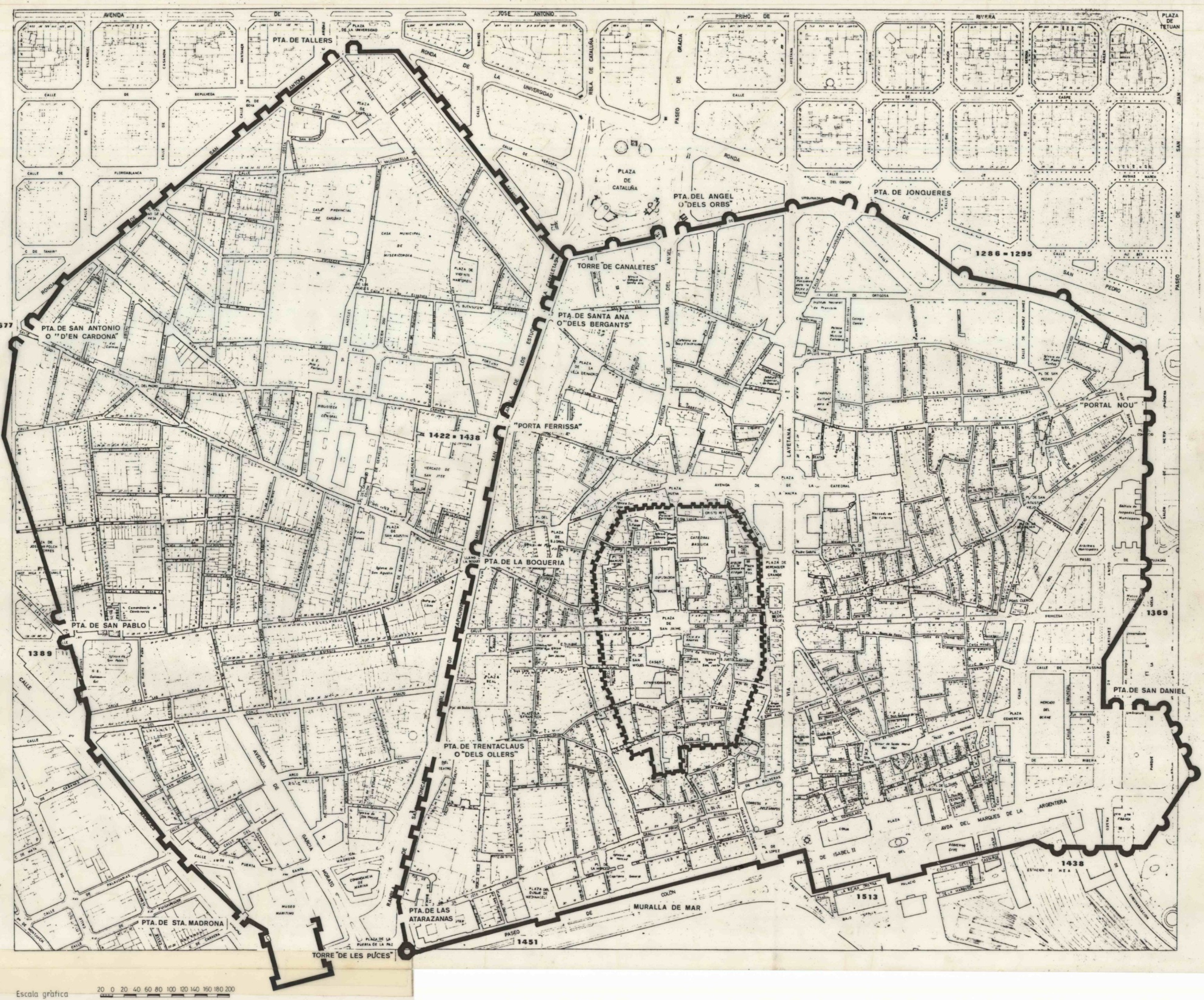 1. Barcelona: Recorregut de les diferents muralles
2. Vista de Barcelona cap al nord. Braun-Hogenberg, c. 1535
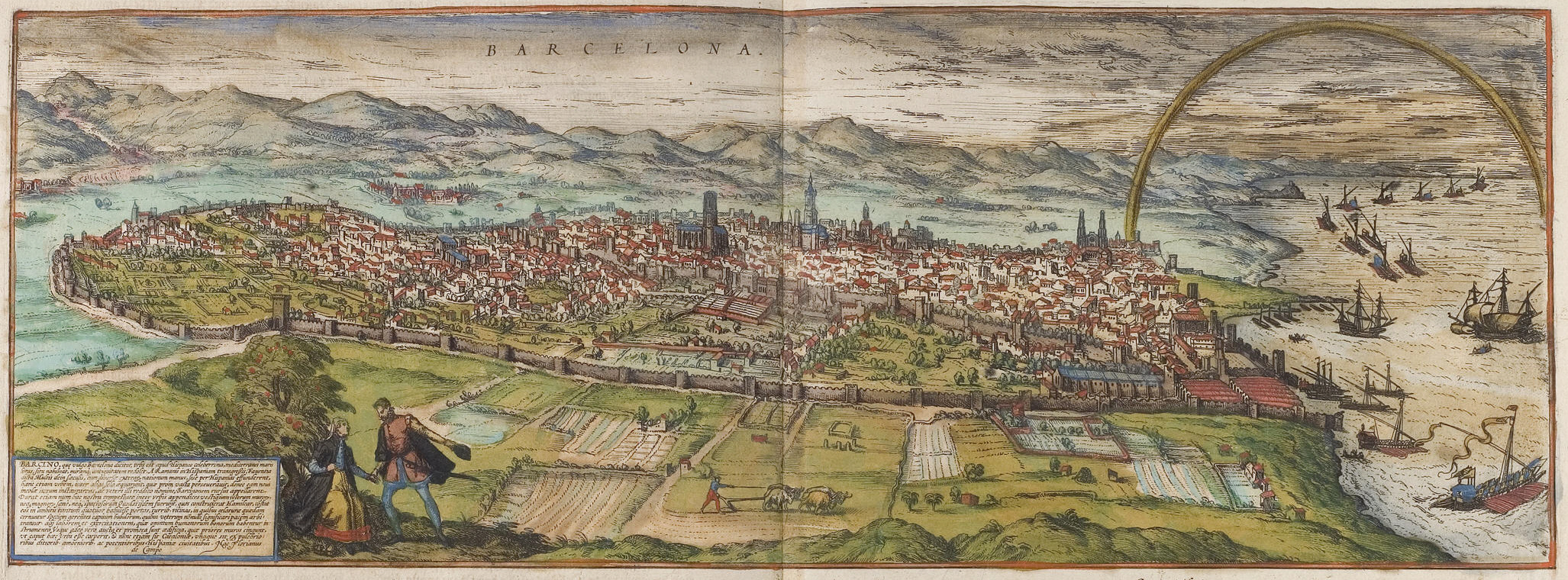 3. Vista de Barcelona des del mar. A. van Wingaerde, 1563
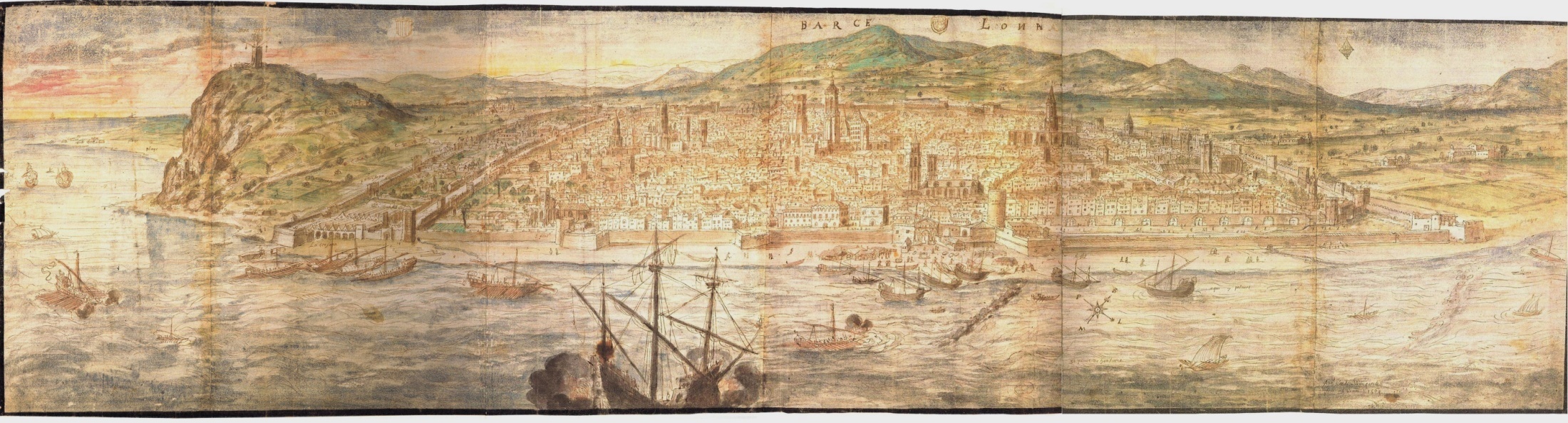 4. Barcelona, amb Montjuïc, la ciutadella i la Barceloneta, 1806.
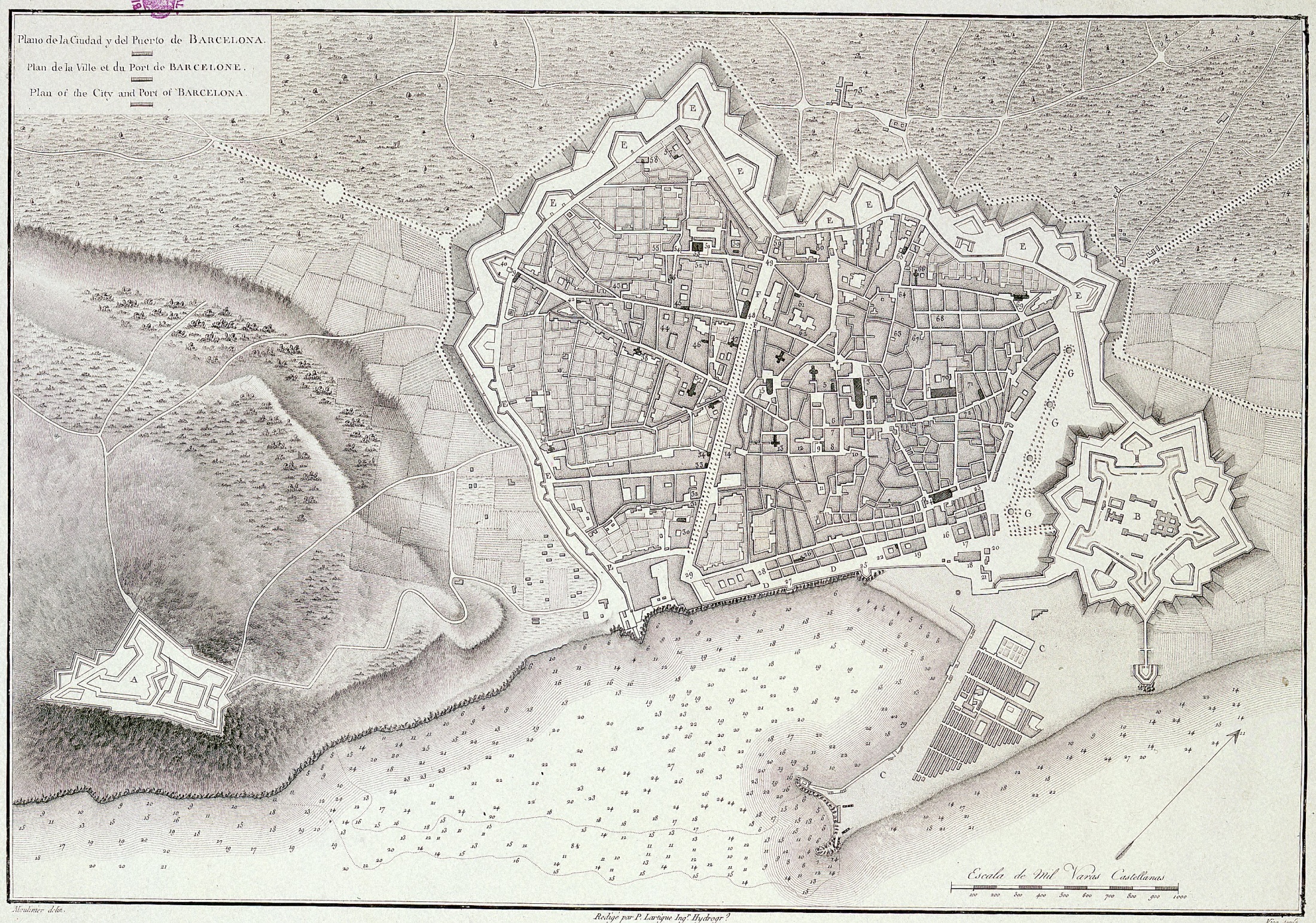 5. Vista de Barcelona direcció sud, 1853. Gravat d’Alfred Guesdon
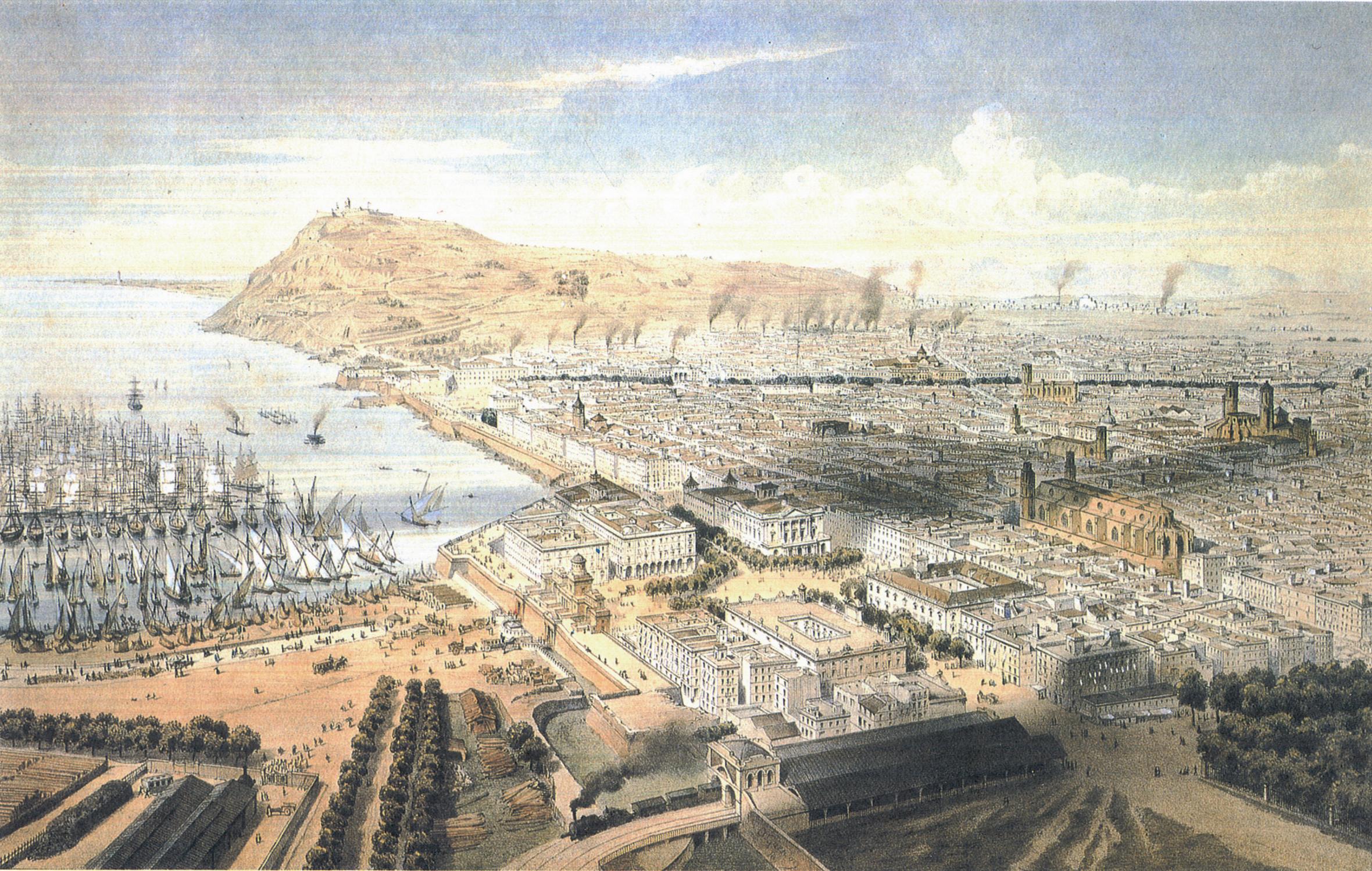 6. Vista aèria de Barcelona. 1857. Aquarel·la d’Onofre Alsamora
7. Projecte d’eixampla de Barcelona. Ildefons Cerdà, 1859
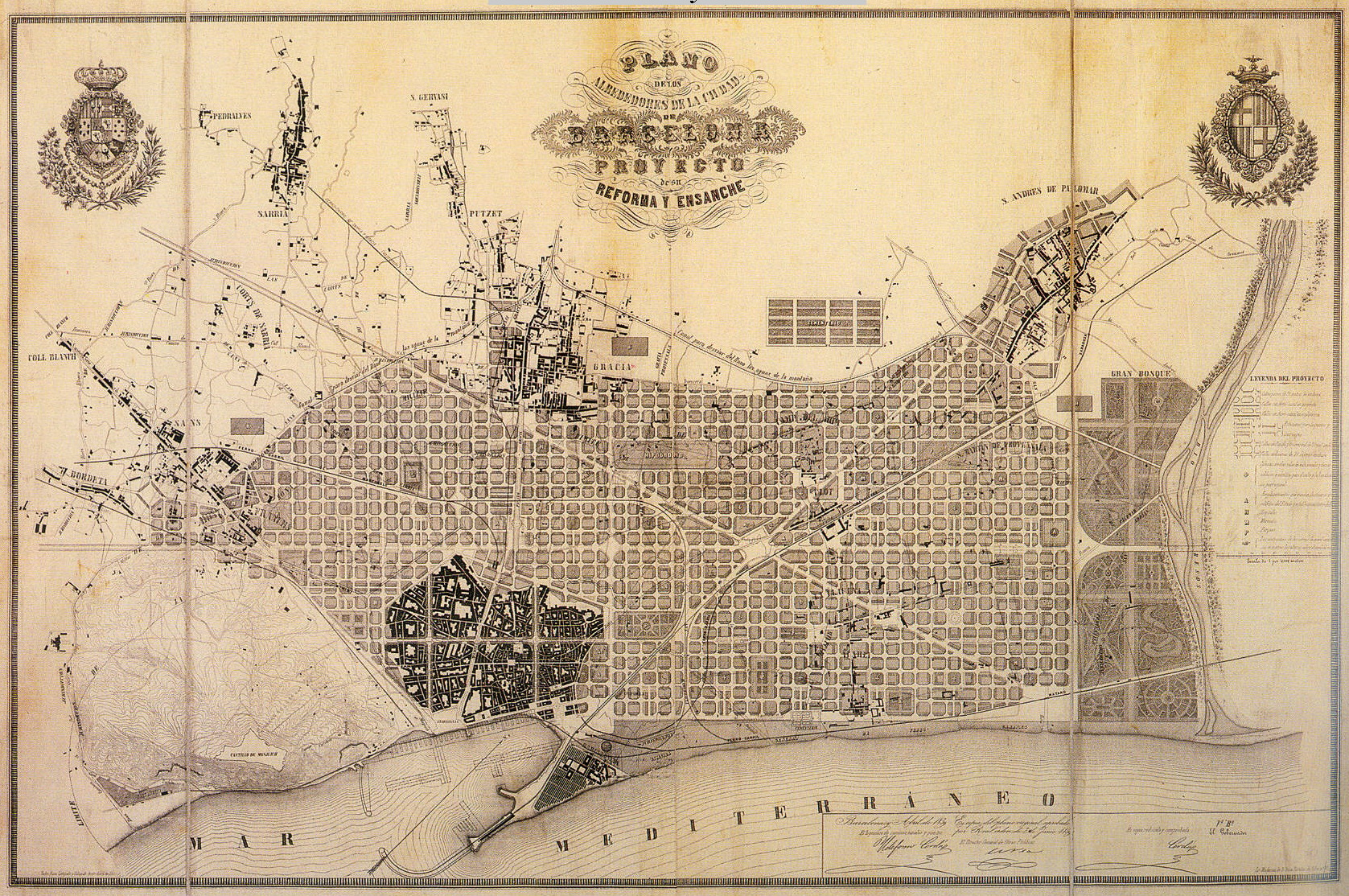 8. Projecte d’eixampla de Barcelona, 1859. Antoni Rovira i Trias.
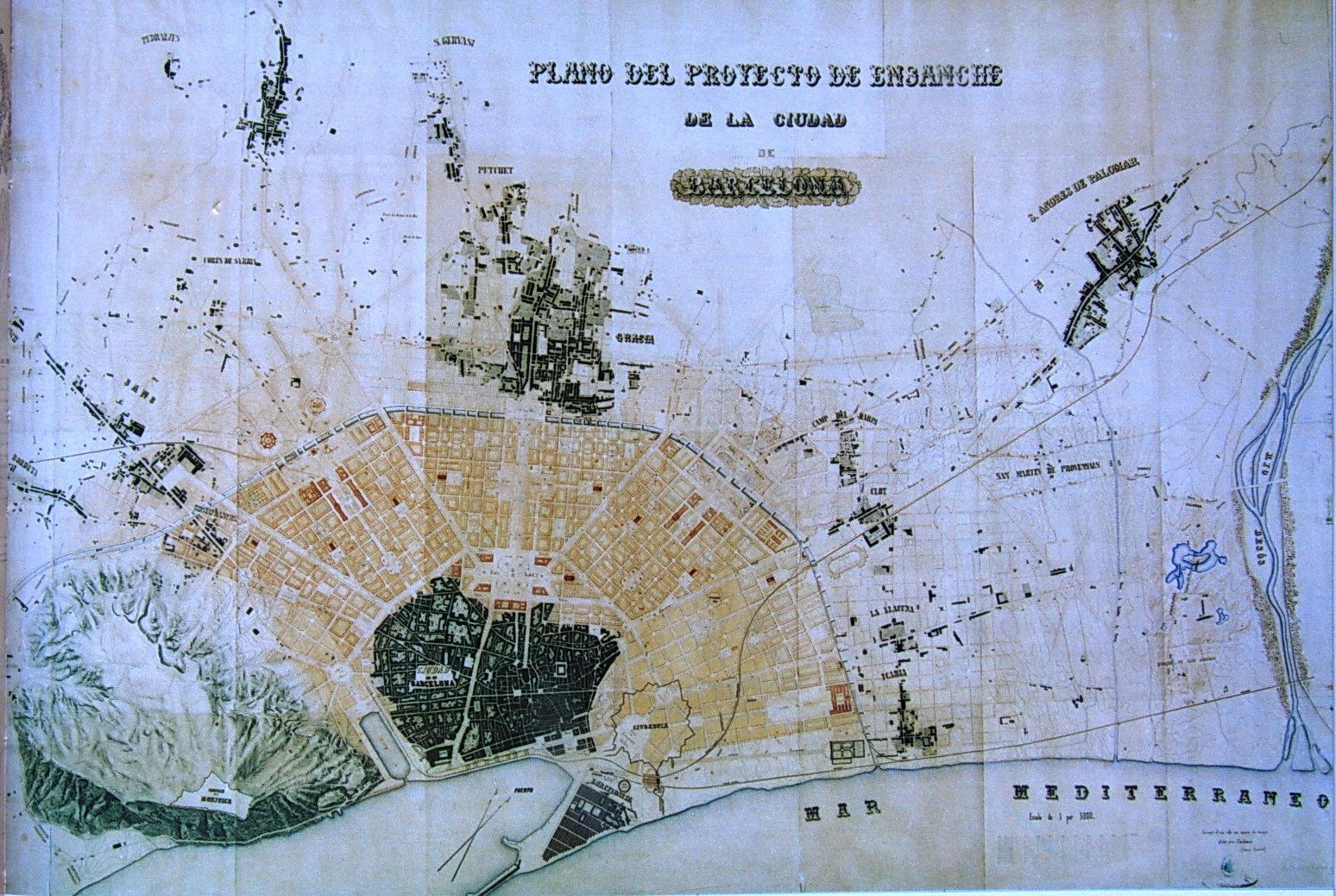 9. Projecte d’eixampla de Barcelona, 1859. Francesc Soler i Glòria
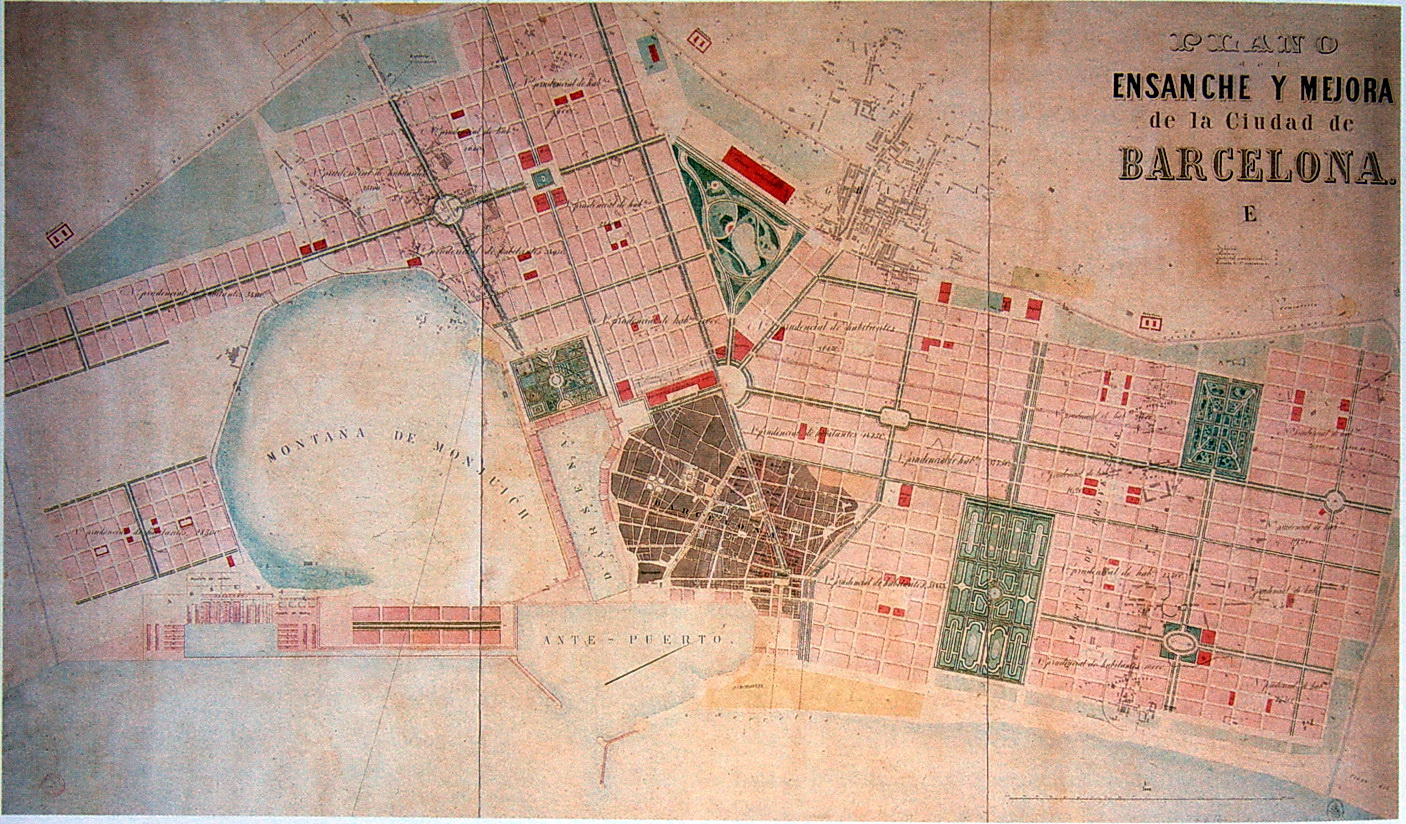 10. Barcelona durant l’exposició internacional de 1888
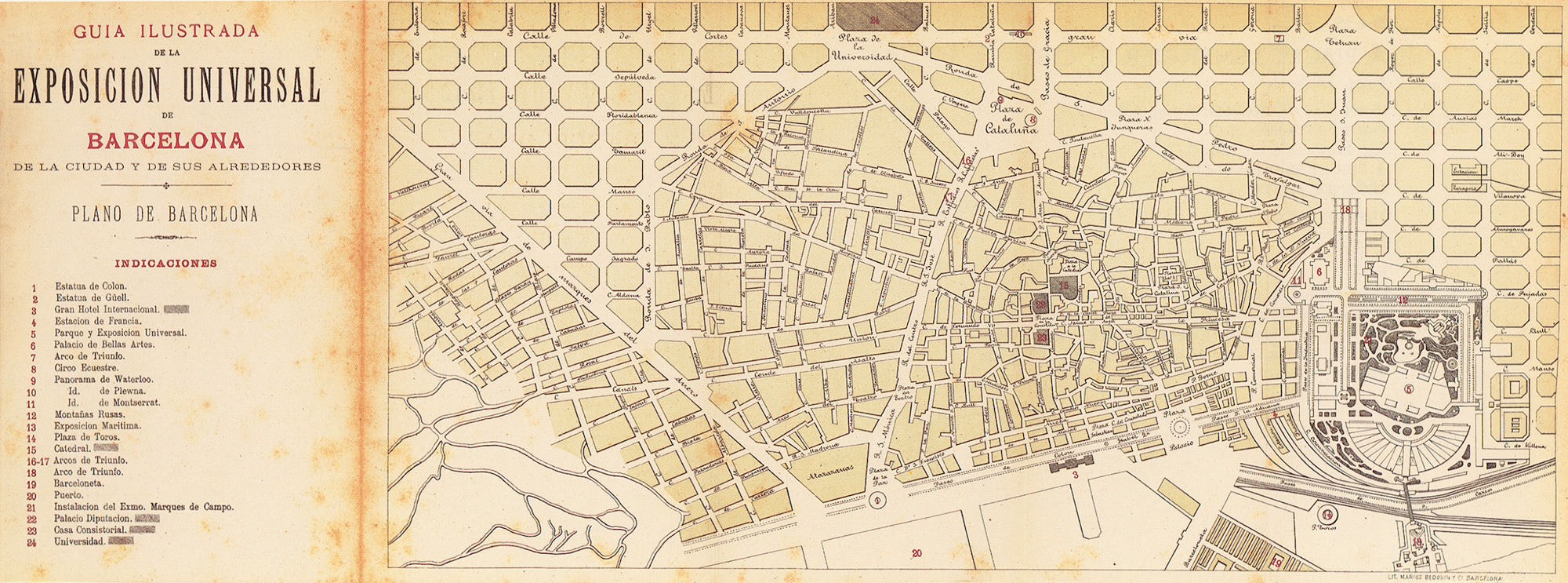 1. Estàtua de Colom  2. Estàtua de Güell 3. Gran Hotel Internacional 4. Estació de França  5. Parc i Exposició Internacional 6. Palau de Belles Arts  7. Arc de Triomf  8. Circ Eqüestre  9. Panorama de Waterloo 10. Panorama de Plewna 11. Pano-rama de Montserrat  12. Muntanyes russes  13. Exposició marítima 14. Plaça de toros  15. Catedral  16 – 17 Arcs de triomf  18. Arc de Triomf  19. Barceloneta  20. Port  21. Instal·lació Marquès de Camp  22. Palau de la Diputació (avui, Generalitat) 23. Ajuntament  24. Universitat